INTER-PROFESSIONAL EDUCATION
Rector Prof. Khin Maung Lwin (UMM)
1
2.9.2020
Rector Prof. Khin Maung Lwin
Different IPE Assessment Methods& Program Assessment Planning
2.9.2020
Rector Prof. Khin Maung Lwin (UMM)
2
IPE
Interprofessional education occurs when students from two or more professions learn about, from and with each other to enable effective collaboration and improve health outcomes"- World Health Organization, 2010
2.9.2020
Rector Prof. Khin Maung Lwin (UMM)
3
IPE Core Competencies

	.  Ethics and Shared Values
    .  Roles and Responsibilities
	.  Teamwork and Leadership 
	.  Interprofessional Communication
2.9.2020
Rector Prof. Khin Maung Lwin (UMM)
4
Different IPE Assessment Methods
Individual Participation(Quizzes,MCQ, MSQ,Written,Spoken)
Group Participation(Checklist, Group Poster development & presentation)
Self Assessment Reporting 
ICCAS(Interprofessional Collaborative Competency Attainment Survey)
Facilitators’s Observation Assessment of Core Competencies using ICCAS 360 degree feedback
2.9.2020
Rector Prof. Khin Maung Lwin (UMM)
5
Year 1(Foundation Year)
Core Competency Domains
       -Ethics and Shared Values
      -Roles and Responsibilities
	   -Teamwork and Leadership 
	   - Interprofessional Communication
2.9.2020
Rector Prof. Khin Maung Lwin (UMM)
6
Teaching & Learning Methodology
Exchanges-based learning 
e.g. debate,game, case study, scenario case study, narrative- based learning.
 Action-based learning e.g. problem-based learning.
Practice-based learning e.g. sending students to different fields of specialty.
2.9.2020
Rector Prof. Khin Maung Lwin (UMM)
7
Simulation-based learning e.g. role  play    
                          (practitioner,  patient)
Observation-based learning e.g. observing professionals of other fields, ward-based learning.    
E-based learning e.g. distance  learning, TV conference.
Receiving Learning
2.9.2020
Rector Prof. Khin Maung Lwin (UMM)
8
Assessment
Learner ‘ reactions e.g. enjoying, rating the experience
Modification of learners’ attitudes/perceptions e.g.mATHCTS (modified attitudes Toward Health  Care Teams Scale) and RIPLS(Readiness of Health Care Students for Interprofessional Learning  Scale).
2.9.2020
Rector Prof. Khin Maung Lwin (UMM)
9
Learners acquisition of knowledge/skills e.g. enhanced understanding of role and responsibility, improved knowledge of the nature of multidisciplinary teamwork
Learners’ behavioral change e.g. practitioners could work  together as an effective interprofessional tem  e.g. CICS29 (Chibalnterprofessional  Competency Scale).
2.9.2020
Rector Prof. Khin Maung Lwin (UMM)
10
Change in organizational practice e.g. referral  practices, documentation of patient records, reduced cost
Benefits to patients/clients e.g. reduction of infectious rate, patient satisfaction, reduced length of stay
2.9.2020
Rector Prof. Khin Maung Lwin (UMM)
11
Example of Integrated Assessment Map for Core Competencies for Four Years(IPE,Draft)
2.9.2020
Rector Prof. Khin Maung Lwin (UMM)
12
Example of Integrated Assessment Map for Core Competencies for Four Years(IPE,Draft)
2.9.2020
Rector Prof. Khin Maung Lwin (UMM)
13
Example of Integrated Assessment Map for Core Competencies for Four Years(IPE,Draft)
2.9.2020
Rector Prof. Khin Maung Lwin (UMM)
14
Example of Integrated Assessment Map for Core Competencies for Four Years(IPE,Draft)
2.9.2020
Rector Prof. Khin Maung Lwin (UMM)
15
Year 2
2.9.2020
Rector Prof. Khin Maung Lwin (UMM)
16
Year 3
2.9.2020
Rector Prof. Khin Maung Lwin (UMM)
17
Year 4
2.9.2020
Rector Prof. Khin Maung Lwin (UMM)
18
Program Assessment Planning
In developing the assessment plan, the assessment (types, methods,tools) should be serving as a link between the mission, goals and educational outcomes.
2.9.2020
Rector Prof. Khin Maung Lwin (UMM)
19
Involvement of all partners, if possible stakeholders, of the IPE program and most importantly the student representatives is recommended so as to construct the assessment plan
2.9.2020
Rector Prof. Khin Maung Lwin (UMM)
20
Example of Case based Learning on Senarios
Topic: Initial Assessment of Covid-19 suspect patient
Covid Medical Team
    -Members: House officers, AS, Post graduate medical students, Trained nurses and staff nurses.
    - Assessors: Consultant physician and 
        Ward sister
2.9.2020
Rector Prof. Khin Maung Lwin (UMM)
21
Methodology: Role playing
  - Role of Doctor
  - Role of Nurses
2.9.2020
Rector Prof. Khin Maung Lwin (UMM)
22
Assessment Method(Scoring Sheet for Doctor)
2.9.2020
Rector Prof. Khin Maung Lwin (UMM)
23
Scoring Mark Sheet for Nurse
2.9.2020
Rector Prof. Khin Maung Lwin (UMM)
24
References
Manual (Draft) of Interprofessional Education (IPE) and Interprofessional Collaborative Practice (IPCP) for Health Professional in Myanmar
 Wanicha Chuenkongkaew, Dusita Kawanchid, Assima Madosod et al.(2018) Interprofessional Education. English First Edition, Thai Health Promotion Foundation, 10-18
2.9.2020
Rector Prof. Khin Maung Lwin (UMM)
25
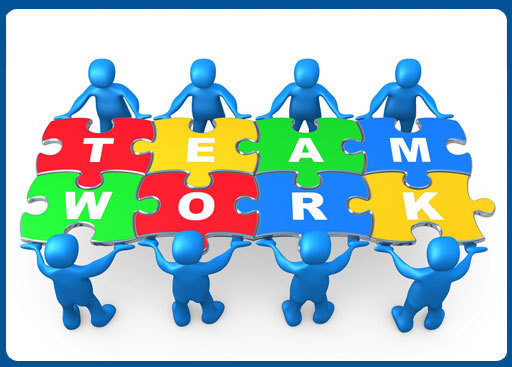 Thank you
2.9.2020
Rector Prof. Khin Maung Lwin (UMM)
26